ACTIVITY THEORY: A FRAMEWORK FOR ANALYSIS OF A COLLABORATIVE INTERACTION
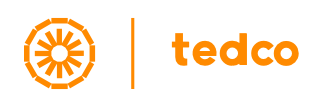 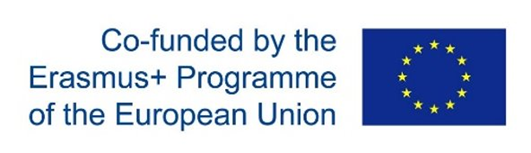 https://tedco.se/
Summary & Learning goals
SUMMARY:

In this exercise, the students are expected to work in groups use activity theory as an analytical framework to examine an existing technology mediated collaborative interaction in three levels (i.e. coordination, cooperation, reflective communication), and create a (re)conceptualization of the collaborative interaction to improve the breakdown situations or contradictions that occur between the actors in the current activity system.
LEARNING GOALS:
With this exercise students will be able to;

Analyse different levels of a collaborative interaction by using Activity Theory as a lens to look at different components of an activity system
Evaluate the breakdown situations or contradictions that occur between different actors in different levels of collaboration
Propose a reformulation/reconceptualization of a component in the current activity system for further improvement.
Analysing Collaborative Interaction through the Lens of Activity Theory
Step 1. Set a group (max. 4 people) and pick one activity system (e.g. a digital application or tool) that a type of collaborative activity is mediated (e.g., work, learning, leisure, organizational etc.).
Step 2. Make an analysis of the activity system based on the table in the next slide and examine the current practices and activities. Fill out the empty fields that the activity system offers. Leave the field empty if you think the activity system is not capable of supporting any aspect of a level of interaction and consider this area as a room for improvement.
[Speaker Notes: Please refer to lecture slides of this pattern for the descriptions of the three levels of collaborative interaction (coordination, cooperation, reflective communication)]
Analysing Collaborative Interaction through the Lens of Activity Theory
Step 3. Identify the gaps and the breakdown situations, tensions, controversies and/or conflicts within and between activity systems.
Step 4. Consider new rules, routines, division of labour or mediating tools to improve the collaborative interaction
Step 5. Create scenarios for your idea for improvement and discuss it with your group members.
Step 6. Reconceptualize, revise and redesign the mediating technology design and the collaborative interaction.
Presentation
Present your analysis, evaluation and (re)conceptualization for the design of the collaborative activity system mediated by the technology you chose to improve. 

Discuss it with your peers in the class.
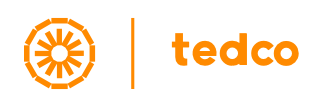 Disclaimer: The European Commission's support for the production of this publication does not constitute an endorsement of the contents, which reflect the views only of the authors, and the Commission cannot be held responsible for any use which may be made of the information contained therein
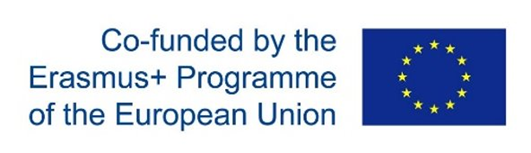 https://tedco.se/